CDSSJUNE COUNCILMEETING
Friday, June 2, 2023
Dakota Dunes Resort

Hon. Paul Merriman
ACKNOWLEDGEMENT
We acknowledge that the College of Dental Surgeons of Saskatchewan is located on Treaty 6 Territory and the Homeland of the Metis.  We pay our respects to the First Nations and Metis ancestors of this place and reaffirm our relationship with one another.
GUIDING PRINCIPLE
CDSS is a dental regulatory body that regulates dentists 'by the right of the Minister of Health', Government of Saskatchewan, via the Dental Disciplines Act (1997). This is to say the Government delegates, through legislation, the responsibility to the CDSS to license and regulate dentists in Saskatchewan 'in the public interest'.
VISION
Safely serve the public.
MISSION (STRATEGIES)
License new entrants
Regulate members
Provide continuous education
Implement current best practices
VALUES
SAFETY
INTEGRITY
PROFESSIONAL
FULFILLING
GOVERNED BY SAFETY

Ensure public and patient safety at all times.
TRUSTED AND RESPECTED

Reputable organization in the eyes of the public, government, profession and members.
HIGH STANDARDS

Impartial, objective, transparent and fair policies and procedures.
PROFESSION 
OF CHOICE

Opportunity to learn, grow, succeed and improve the lives of others.
CDSS STAFF
Registrar - TBD

Jaime Korczak
Executive Director

Jessica Gunn
Coordinator Licensing & Renewals

Meagan Fraser
Communications and Marketing Specialist

Lisa Cassidy
Coordinator of Professional Standards and Complaint Process
MANAGEMENT & STAFF
ELECTED COUNCIL MEMBERS
Dr. Aaron Bazylak, Saskatoon, President
Dr. Derek Thiessen, Swift Current, President-Elect
Dr. Michael Fowler, Regina, Vice-President
Dr. Raj Bhargava, Saskatoon
Dr. Bil Hussain, Unity
Dr. Michael Koskie, Yorkton
Dr. Drew Krainyk, Regina
Dr. Jay Lalli, Saskatoon
Dr. Erika Ridgway, Saskatoon
Dr. Kevin Saganski, Saskatoon
Dr. Wes Thomson, Assiniboia
SASKATCHEWAN PUBLIC REPRESENTATIVES
Silvia Martini, Saskatoon
Don Robinson, Swift Current
Gord Wyatt, Indian Head
OTHER REPRESENTATIVES
Dr. Brian Baker—Board of Directors, Canadian Dental Association
Dr. Walter Siqueira—Dean, College of Dentistry, University of Saskatchewan
Dr. Stéfan Piché—Board of Directors, National Dental Examining Board
Dr. Bernie White—Senate, University of Saskatchewan
Gord Gillespie—ICD.D, CDSS Council Chair
LICENSURE STATISTICS
LICENSING NUMBERSBY YEAR
DENTISTS BYSPECIALTY
DENTISTSPER TOP 5 CITIES
RURAL DENTISTS (231)
*One dentist could be working out of more than one clinic.
CLINICS BY REGION
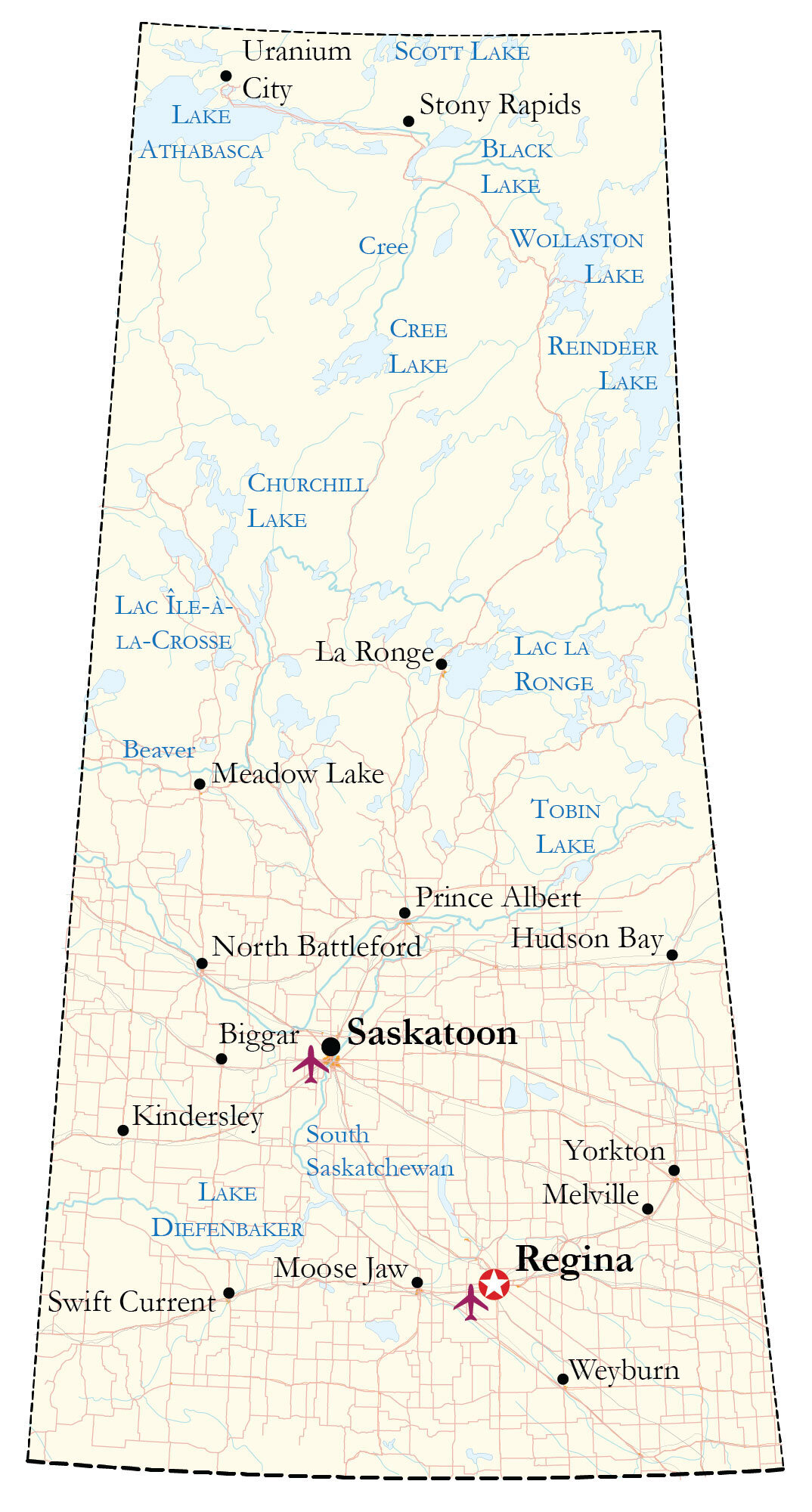 STANDARDS
FEE GUIDENEGOTIATIONS
THANK YOU